Jak zvládat dnešní trendy?
Kazatel 1:9
Co bylo dříve, to zase bude,
to, co se dělo, se bude dít.
Není nic nového pod sluncem.
Tak, co potřebujeme?
Je to nebezpečné?
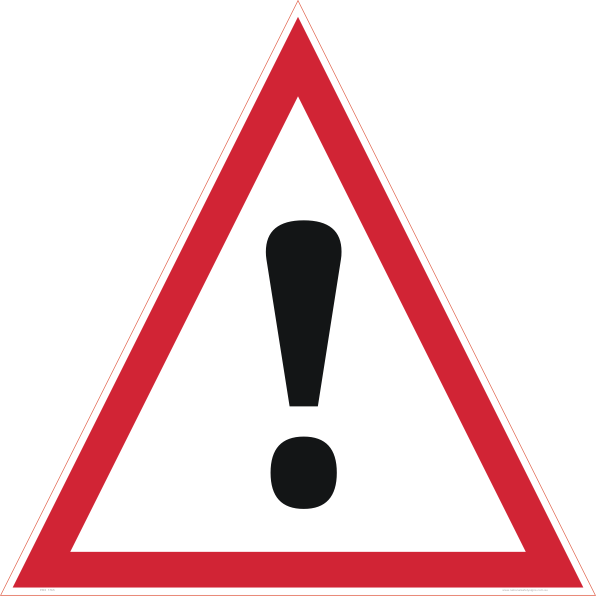 Tak, co potřebujeme?
Je to nebezpečné?

Potřebujeme si toho být vědomi?
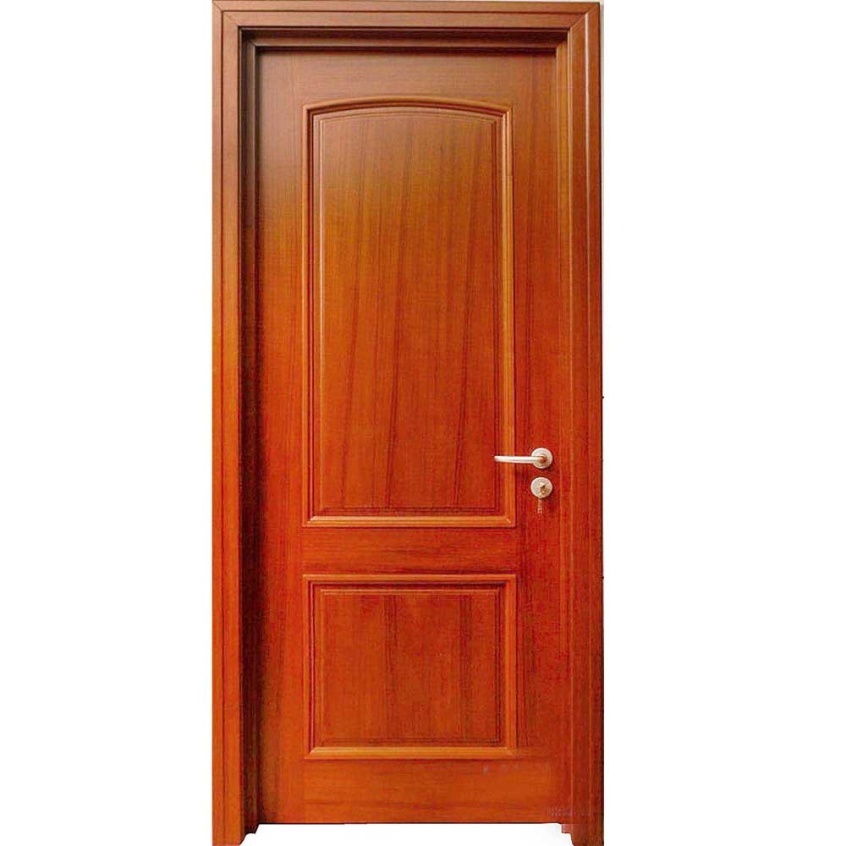 Tak, co potřebujeme?
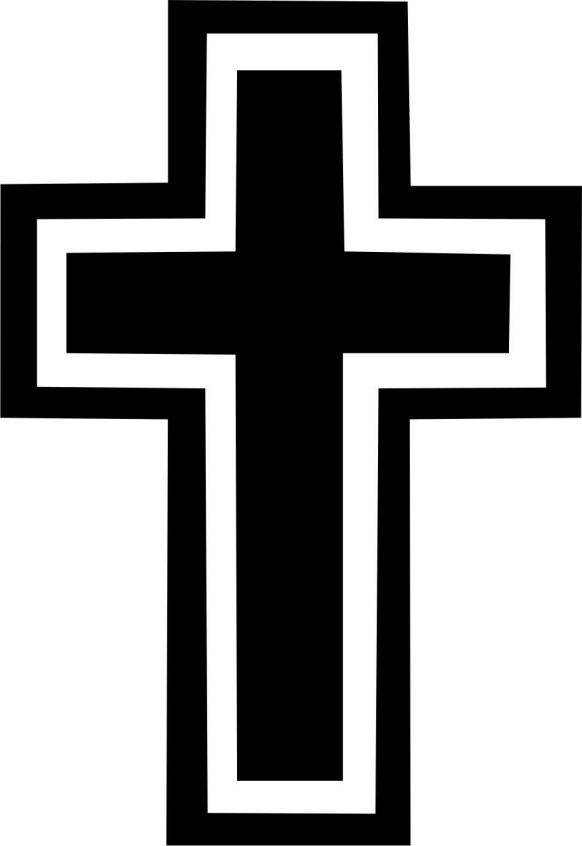 Je to nebezpečný?

Potřebujeme si toho být vědomi?

Můžeme to použít pro Boží Království?
Držte se věcí, které přetrvají
A teď zůstaňte vírou, nadějí, láskou, těmito třemi; ale největší z nich je láska.